Ergometrie
Ergometrie
= vyšetření k posouzení dostatečnosti krevního zásobení srdečního svalu při tělesné zátěži a zhodnocení tolerance tělesné zátěže
Pacient je vyšetřován během tělesné zátěže – odhalíme i změny neprojevující se u pacienta v klidu
Bicyklový ergometr nebo běhátko (pohyblivý pás), postupně zvyšující se zátěž
Za asistence lékaře a zdravotní sestry
Ergometrie
Pacientovi se při zátěži měří
EKG
Krevní tlak
Srdeční frekvence
Indikace
Občasné bolesti nebo nepříjemné pocity na hrudi
Vyloučení poruchy prokrvení srdečního svalu při zátěži (ICHS, angina pectoris)
Tělovýchovné lékařství (hodnocení výkonnosti)
Ergometrie
Pokud dochází k ischemii myokardu, objeví se bolesti na hrudi a změny na EKG záznamu
Navíc získáváme informace o změnách TK a SF při zátěži
Fáze vyšetření
Přípravná fáze – příprava pacienta na test, připojení k přístrojům
Klidová fáze – záznam klidových hodnot 
Zahřívací fáze („warm up“) – aplikace nízké zátěže – zvýšení prokrvení
Fáze zátěže – vystavení pacienta regulované fyzické práci
Fáze zklidnění – zátěž o nízké intenzitě s cílem urychlit odbourávání zplodin metabolismu (laktát), návrat srdeční frekvence do klidu, redukce rizika závratě a kolapsu v důsledku pozátěžové hypotenze
Fáze zotavení – sledování uklidnění po zátěži
Typy protokolů
Autor: Veronika Puchnerová
Změna tepové frekvence
Do 180/min. vzestup TF lineární
Index W170
Index určující pracovní kapacitu při TF 170/min.
Vzestup tepové frekvence při zátěži
Autor: Veronika Puchnerová
Určení indexu W170 extrapolací
Autor: Veronika Puchnerová
Změny na EKG
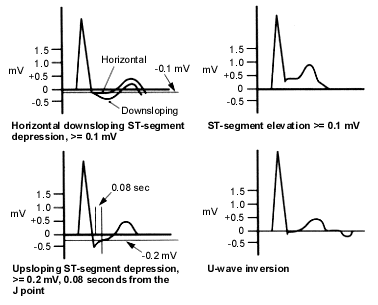 http://www.aafp.org/afp/1999/0115/p401.html
Instrukce pro pacienta
Nejíst cca 4 hodiny před vyšetřením
Vzít si sportovní obuv, oblečení a ručník
Někdy nutné na přechodnou dobu vysadit některé léky (např. betablokátory nebo kalciové blokátory
Kontraindikace - absolutní
Poruchy hybnosti dolních končetin
Akutní infarkt myokardu
Nestabilní angina pectoris
Akutní infekční, horečnaté onemocnění
Myokarditida, perikarditida
Nekontrolovatelná arytmie
Kontraindikace - relativní
Chronická infekční onemocnění (mononukleóza, hepatitida)
Nekompenzovaná metabolická onemocnění (DM, tyreotoxikóza, hypotyreóza)
Elektrolytové abnormality (hypokalémie, hypomagenesémie)
Závažná hypertenze
Tachyarytmie, bradyarytmie
AV blokáda
Zdroje informací
http://kard.fnplzen.cz/cs/node/109
https://www.homolka.cz/cs-CZ/oddeleni/kardiocentrum/kardiologie/pracoviste/ergometrie.html
Materiály Fyziologického ústavu LF MU k předmětu Fyziologie I – cvičení